«Использование образовательных интернет - ресурсов во внеурочной деятельности младших школьников».
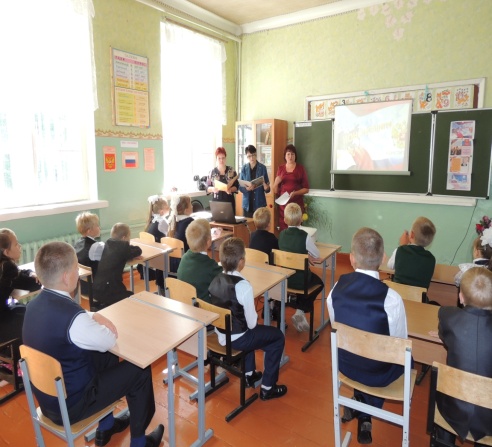 Муравьева Н.А.
учитель начальных классов 
филиала МБОУ Уваровщинской сош в с. Ленинское
Начальная школа – фундамент, от качества которого зависит дальнейшее обучение ребенка. И это налагает особую ответственность на учителя начальных классов. Его задача не только научить читать, писать, но и заложить основы духовности ребенка, развить его лучшие качества, обучить способам учебной деятельности. Особенно последнее важно сейчас в наш быстро меняющийся мир, мир переполненный информацией. Научить ребенка работать с информацией, научить учиться.
Цели использования ИКТ:
повысить мотивацию обучения;
повысить эффективность процесса обучения;
способствовать активизации познавательной сферы обучающихся;
совершенствовать методики проведения уроков и внеклассных занятий;
своевременно отслеживать результаты обучения и воспитания;
планировать и систематизировать свою работу;
использовать как средство самообразования;
качественно и быстро подготовить урок (мероприятие).
Основные направления информатизации начального образования:
использование ИКТ в качестве дидактического средства обучения (создание дидактических пособий, разработка и применение готовых компьютерных программ по различным предметам, использование в своей работе Интернет-ресурсов и т.д.);
проведение урока или внеклассного занятия с использованием ИТ (применение ИТ на отдельных этапах урока, использование ИТ для закрепления и контроля знаний, организация групповой и индивидуальной работы, внеклассной работы и работы с родителями);
осуществление проектной деятельности младших школьников с использованием ИКТ.
Основные возможности использования ИКТ
Создание и подготовка дидактических материалов (варианты заданий, таблицы, памятки, схемы, чертежи, демонстрационные таблицы и т.д.);
Создание презентаций на определенную тему по учебному материалу;
Использование готовых программных продуктов;
Поиск и использование Интернет-ресурсов при подготовке уроков, внеклассного мероприятия, самообразования;
Создание мониторингов по отслеживанию результатов обучения и воспитания
Создание текстовых работ;
Обобщение методического опыта в электронном виде.
Использование ИКТ на различных этапах занятия:
подготовка учащихся к усвоению новых знаний;
усвоение новых знаний;
закрепление новых знаний;
подведение итогов ;
домашнее задание.
Дидактические задачи мультимедийных занятий:
усвоить базовые знания по предмету;
систематизировать усвоенные знания;
сформировать навыки самоконтроля;
сформировать мотивацию к учению в целом;
оказать учебно-методическую помощь учащимся в самостоятельной работе над учебным материалом.
Дидактическая цель мультимедийной презентации:
образовательный аспект: восприятие учащимися учебного материала, осмысление связей и отношений в объектах изучения;
развивающий аспект: развитие познавательного интереса у учащихся, умения обобщать, анализировать, сравнивать, активизация творческой деятельности учащихся;
воспитательный аспект: воспитание научного мировоззрения, умения четко организовать самостоятельную и групповую работу, воспитание чувства товарищества, взаимопомощи.
Мультимедийные технологии могут быть использованы:
1. Для обозначения темы
 	тема  представлена на слайдах, в которых кратко изложены ключевые моменты разбираемого вопроса.
2. Как сопровождение объяснения учителя
	могут использоваться созданные специально для конкретных занятий мультимедийные конспекты-презентации, создающие краткий текст, основные формулы, схемы, рисунки, видеофрагменты, анимации.
3. Как информационно-обучающее пособие
	в обучении особенный акцент сегодня ставится на собственную деятельность ребенка по поиску, осознанию и переработке новых знаний. Учитель в этом случае выступает как организатор процесса учения, руководитель самостоятельной деятельности учащихся, оказывающий им нужную помощь и поддержку.
4. Для контроля знаний
	использование компьютерного тестирования повышает эффективность учебного процесса, активизирует познавательную деятельность школьников. Тесты могут представлять собой варианты карточек с вопросами, ответы на которые ученик записывает в тетради или на специальном бланке.
Особенности данной технологии:
качество изображения, выполняемого мелом на доске, не выдерживает никакого сравнения с аккуратным, ярким, четким и цветным изображением на экране;
с помощью доски и мела затруднено и нелепо объяснять работу с различными инструментами;
во время демонстрации презентации, даже с применением проектора, рабочее место учащегося достаточно хорошо освещено;
повышение уровня использования наглядности ;
повышение производительности ;
установление межпредметных связей;
преподаватель, создающий или использующий информационные технологии, вынужден обращать огромное внимание на логику подачи учебного материала, что положительным образом сказывается на уровне знаний учащихся;
изменяется отношение к ПК. Ребята начинают воспринимать его в качестве универсального инструмента для работы в любой области человеческой деятельности, а не как инструмент для игр.
Педагогу в настоящее время необходимо научиться пользоваться компьютерной техникой, так же, как он использует сегодня авторучку или мел для работы на уроке, владеть информационными технологиями и умело применять полученные знания и навыки для совершенствования методики урока. Для учителя компьютер – это уже не роскошь – это НЕОБХОДИМОСТЬ.
Список использованных источников
Григорьев Д.В., Степанов П.В. Программы внеурочной деятельности: познавательная деятельность и проблемно-ценностное общение детей (серия «Работаем по новым стандартам»), Москва: Издательство «Просвещение», 2011г.
Примерные программы внеурочной деятельности. Стандарты второго поколения. Москва: Издательство «Просвещение», 2011г. 
 Использование информационно-коммуникативных технологий в обучении детей начальной школы»,  Сергеева М.А. , ресурсы Интернета
«Информационные технологии в традиционной начальной школе», Ишмуратова З.С., ресурсы Интернета
Интернет-ресурсы для учителей начальных классов
http://akademius.narod.ru/vibor-rus.html Добро пожаловать в класс русского языка. Тесты рассчитаны на учеников 1-4 классов средней школы.http://www.iro.yar.ru/resource/distant/earlyschool_education/gr/okurs.htm- Инфоррматика  в  играх  и  задачах. (Бескомпьютерный  курс)http://baby.com.ua/igr.html - Развивающие игры на знание основ английского языка, математики, русского языка. http://www.nhm.ac.uk/interactive/sounds/main.html – По этому адресу вы найдете интерактивную игру, сделанную в технологии flash. В этой игре Вы можете самостоятельно составлять звуки леса, моря, джунглей из голосов животных, шума деревьев, морского прибоя.http://www.funbrain.com/kidscenter.html – Для тех, кто уже хорошо знает язык, есть сайт, который называется “Веселая зарядка для умаhttp://suhin.narod.ru/zag1.htm – Загадки и кроссворды для детейhttp://suhin.narod.ru/log1.htm – Занимательные и методические материалыhttp://www.advise.ru/articles/80 - Советы родителям первоклассников.http://www.education.rekom.ru/4_2000/aldoshina.htm – Клубная деятельность младших школьников.http://www.edu.rin.ru/cgi-bin/article.pl?idp=1099 –.http://www.voron.boxmail.biz – Подготовка первоклассников: проблемы, советы, тесты и пр. Памятка родителям первоклассниковДетские сказки.. Авторская коллекция детских сказок в стихах, стихотворений, словарей, энциклопедий и пр.http://dic.academic.ru – Словари и энциклопедии on-line.http://vschool.km.ru – Виртуальная школа Кирилла и Мефодия.http://www.kinder.ru – Интернет для детей. Каталог детских ресурсов.http://www.cofe.ru/read-ka – Детский сказочный журнал «Почитай-ка».http://skazochki.narod.ru – Сайт «Детский мир». Детские песни, мультфильмы, сказки, загадки и др.http://www.solnyshko.ee – Детский портал «Солнышко».http://vkids.km.ru – Сайт для детей и родителей «Virtual Kids».http://library.thinkguest.org – Сайт об оригами для детей и родителей.http://playroom.com.ru – Детская игровая, комната.http://www.uroki.net/ – бесплатные  разработки  уроков, сценарии, планирование
Спасибо за внимание!